PHÒNG GIÁO DỤC VÀ ĐÀO TẠO QUẬN LONG BIÊN
TRƯỜNG MẦM NON HOA SỮA
LĨNH VỰC PHÁT TRIỂN THẨM MỸ
Đề tài: 
Dạy hát: Màu hoa
TCAN: Ai đoán giỏi
Lớp nhà trẻ D1
Giáo viên: Vũ Thu Hằng
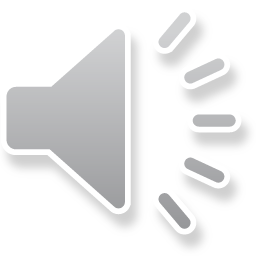 NĂM HỌC 2020 - 2021
Bài hát: Màu Hoa
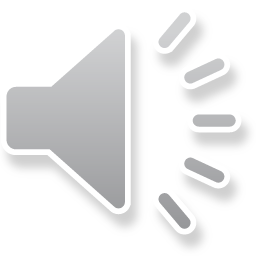 Trẻ hát theo nhạc
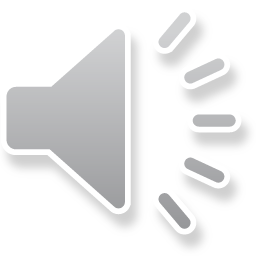 TCAN: Ai đoán giỏi